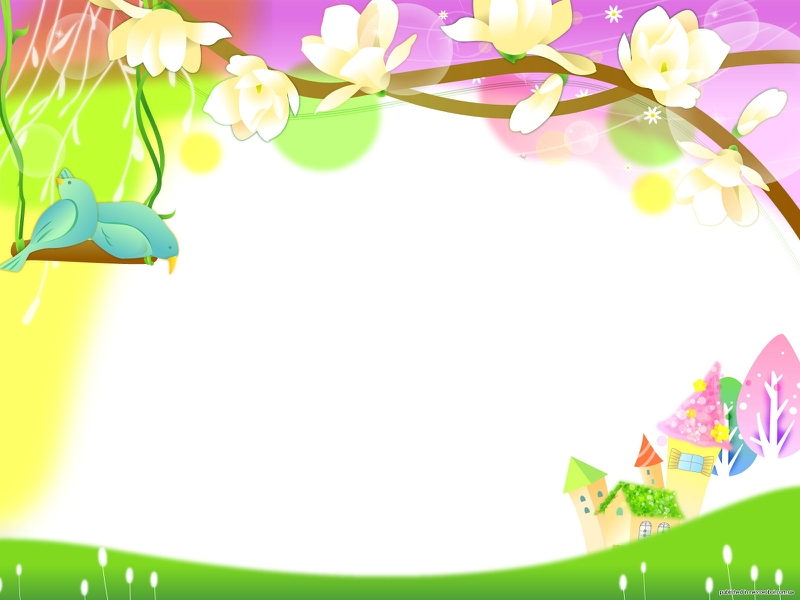 Мультимедийное дидактическое пособие 
               для детей старшего дошкольного возраста
Россия- Родина моя!
Выполнила: воспитатель Клюева А.А.
СП ГБОУ СОШ №8 им. С.П. Алексеева д/с №7 г. Отрадный.
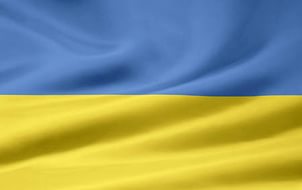 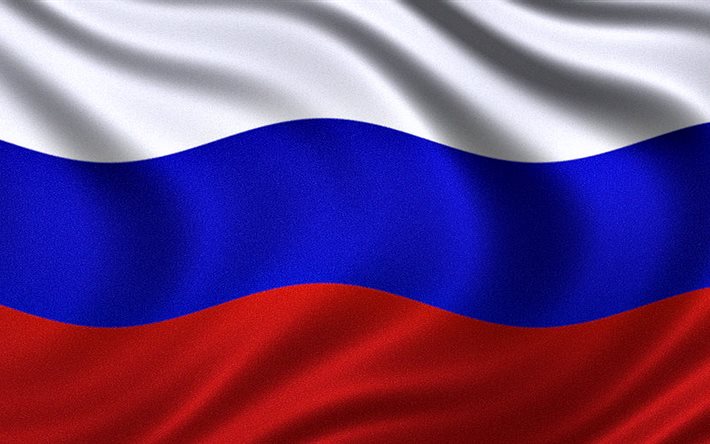 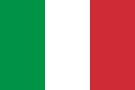 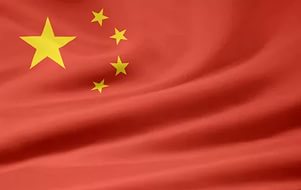 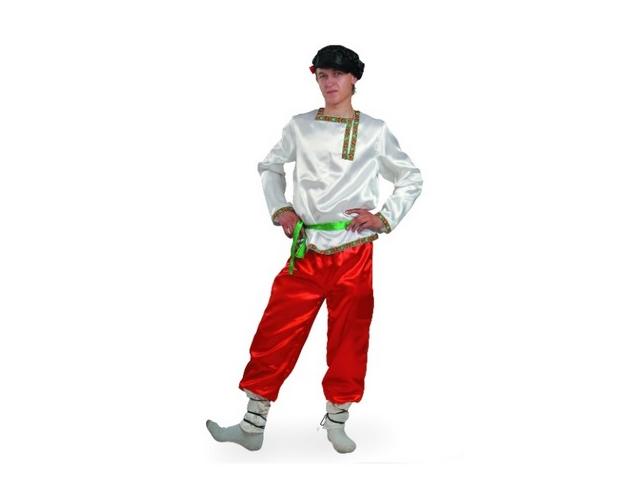 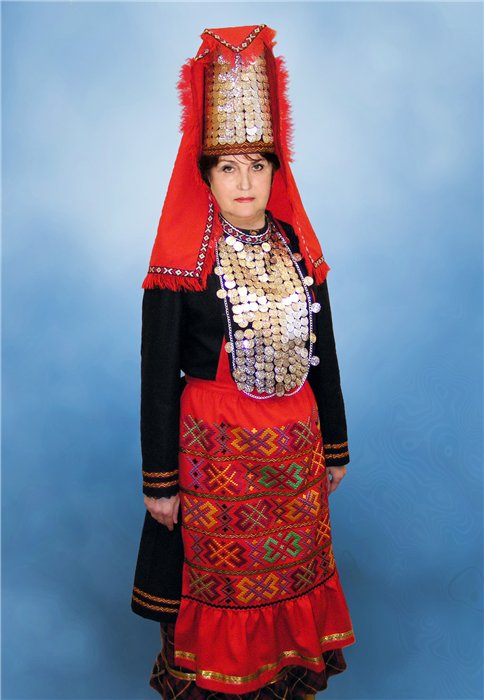 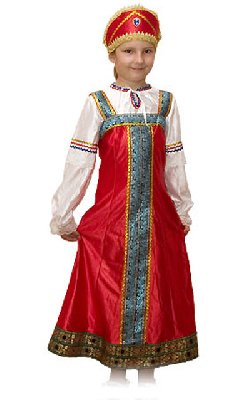 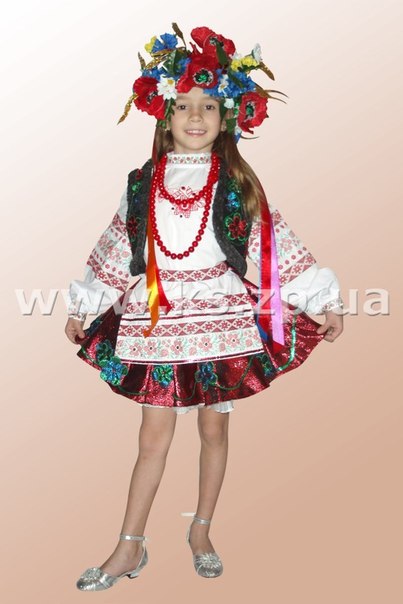 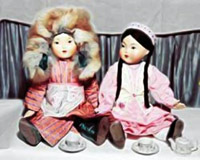 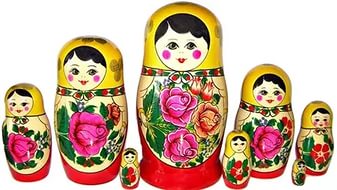 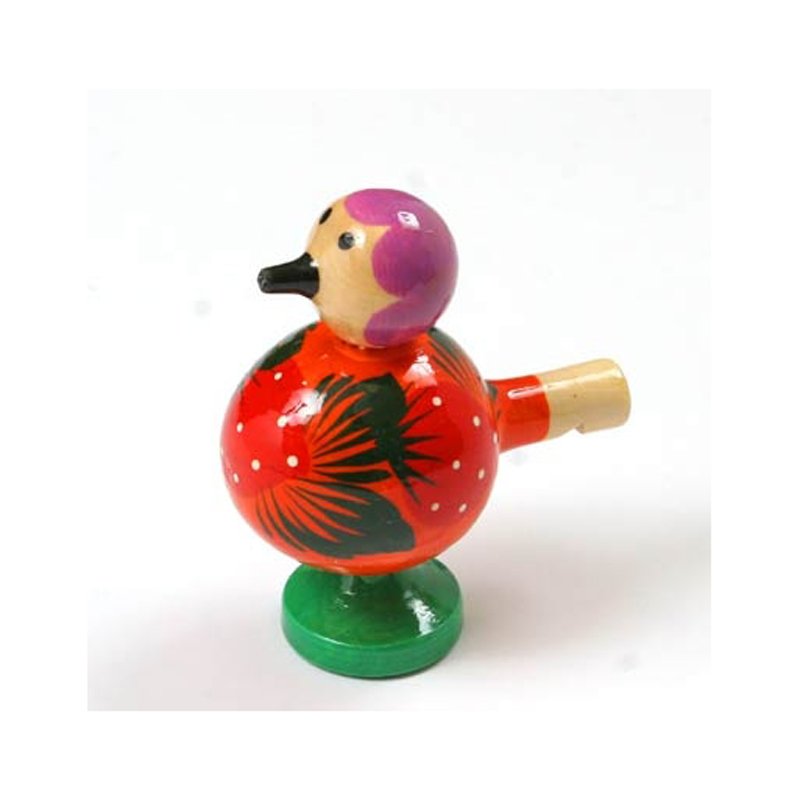 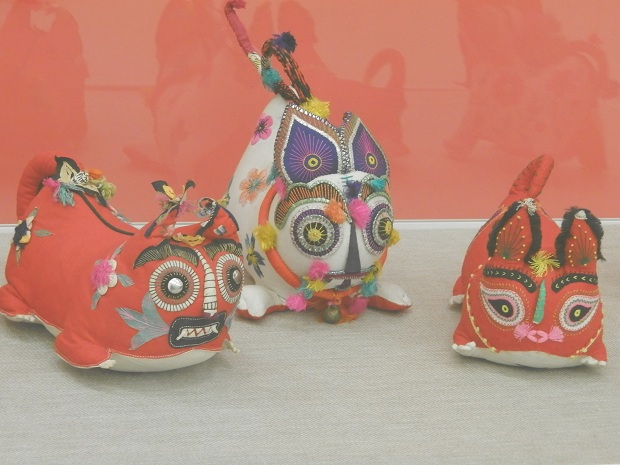 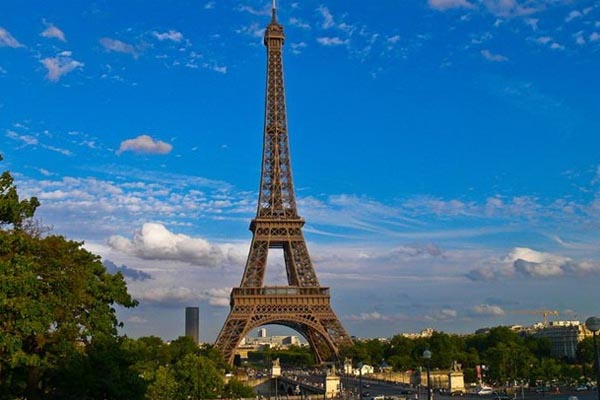 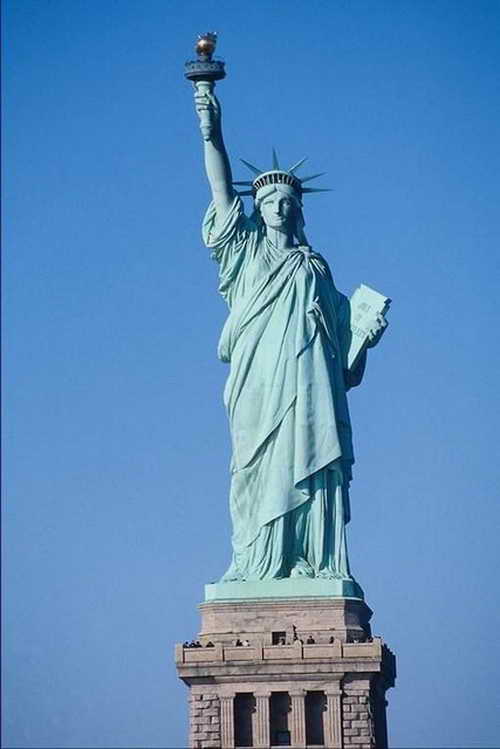 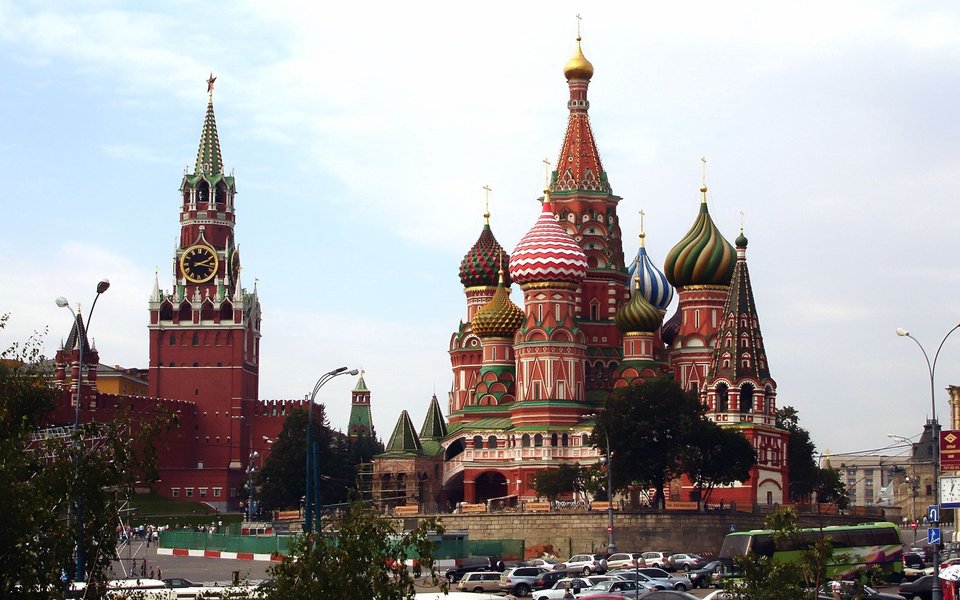 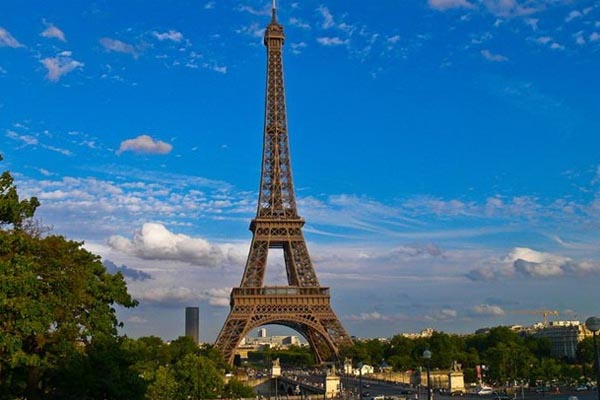 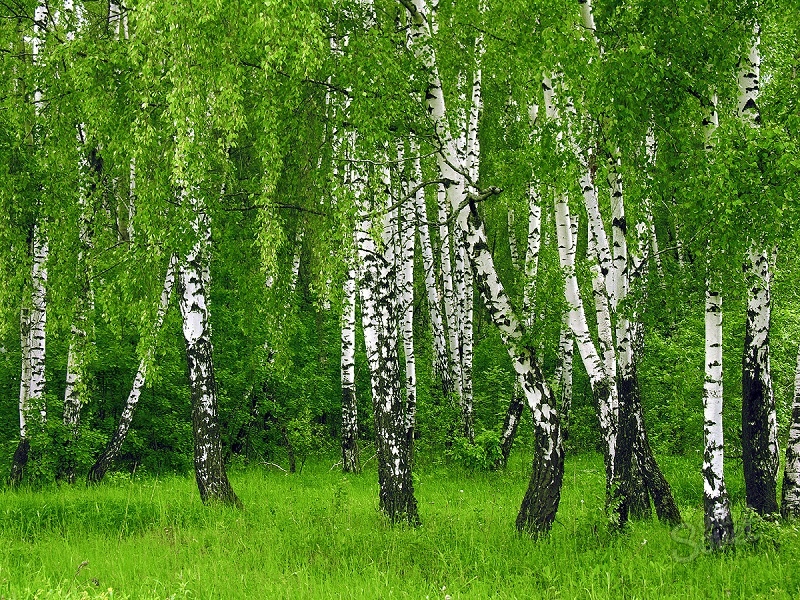 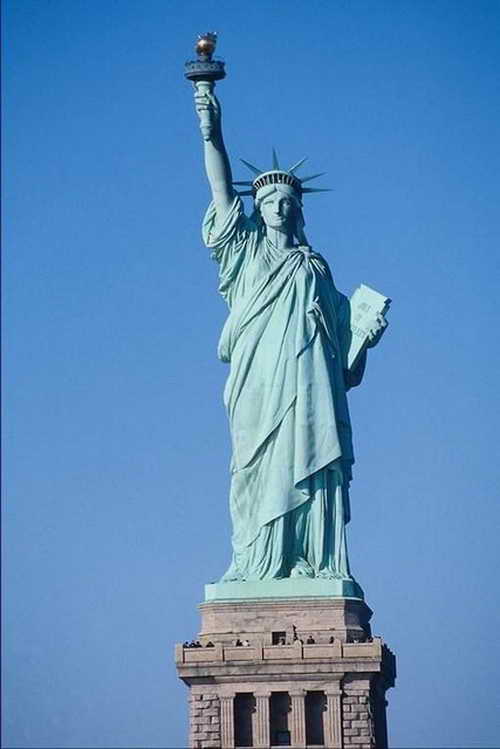 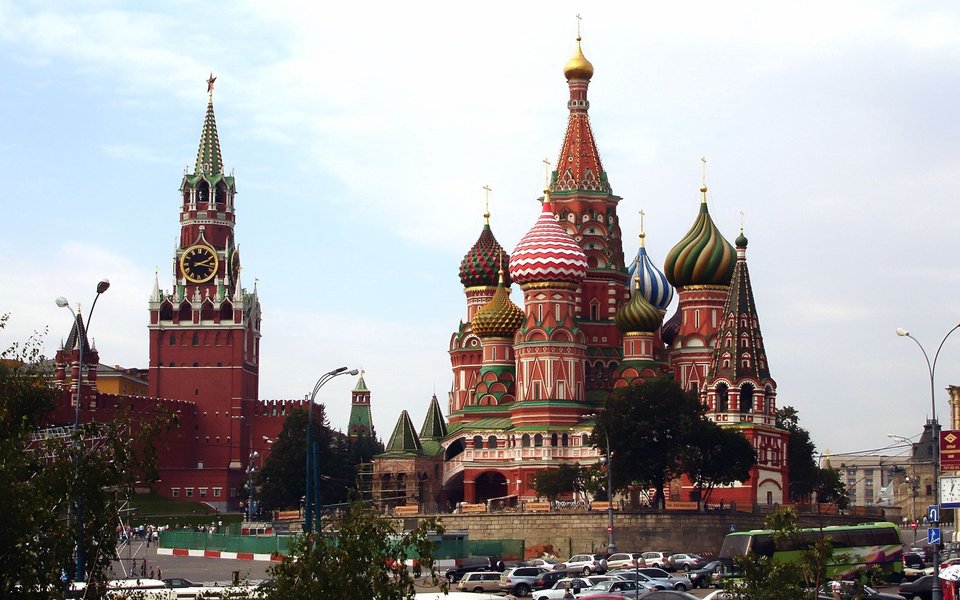 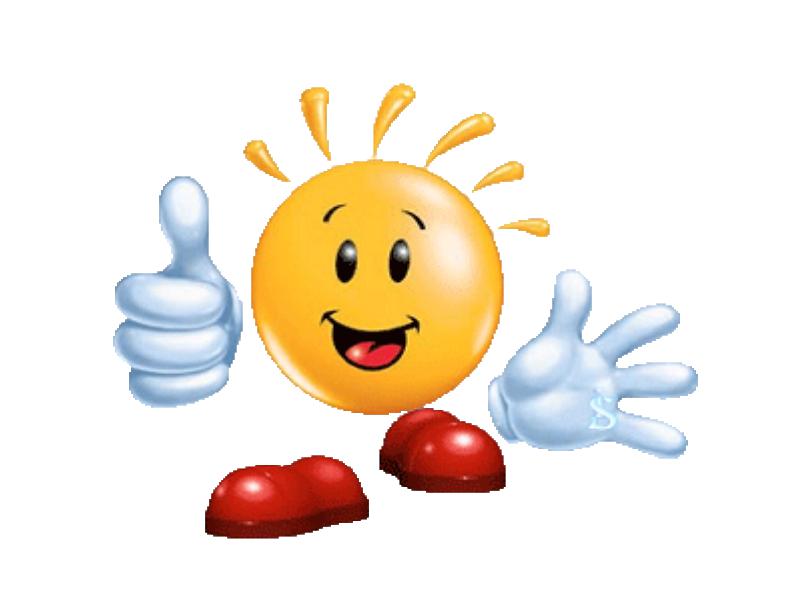